Антидепрессанты
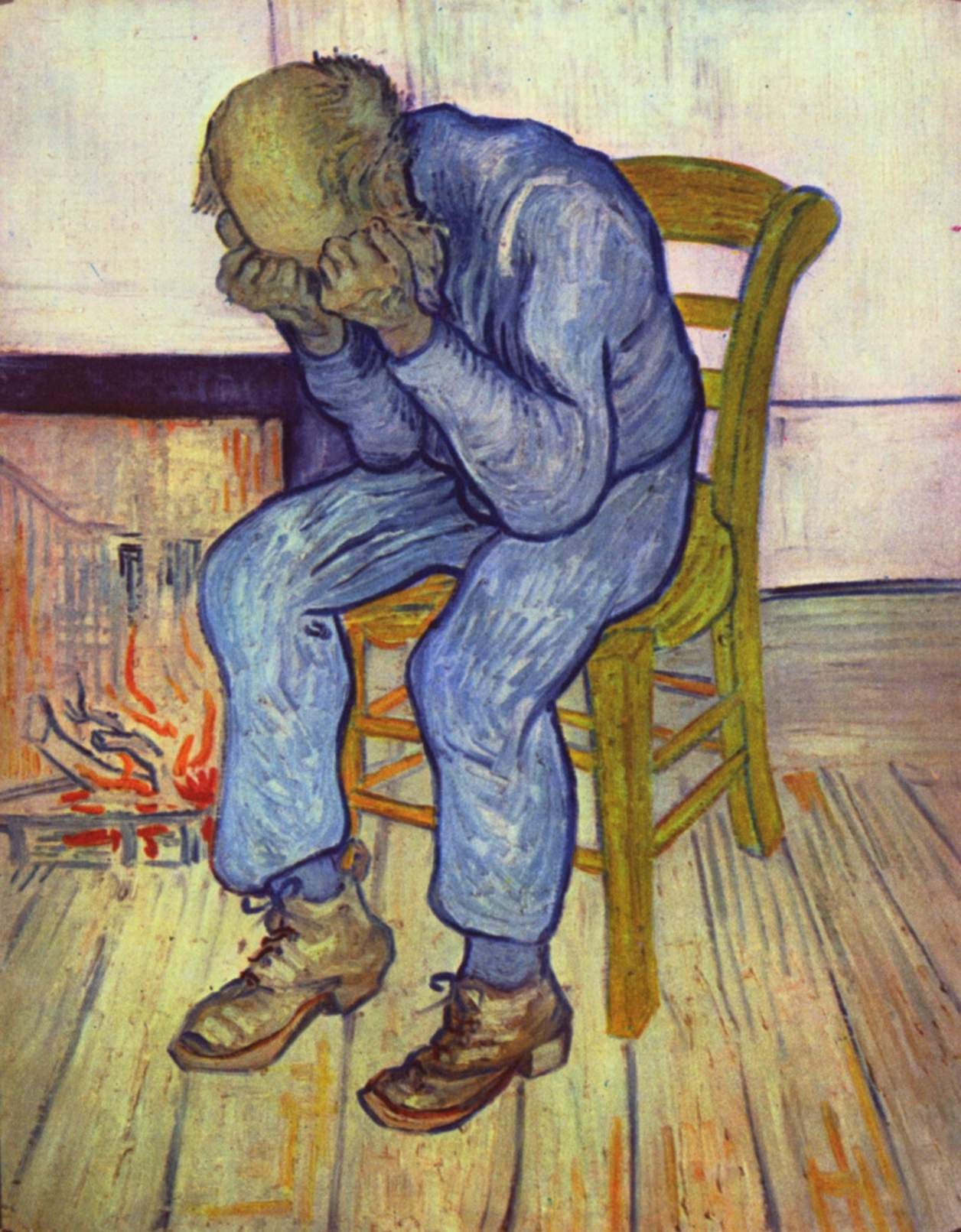 Винсент Ван Гог
«На пороге вечности»
Клеточные механизмы депрессии
Происхождение психической депрессии
На клеточном уровне   психическая депрессия зависит от  изолированного или комплексного нарушения  в деятельности основных моноаминергических систем мозга
норадренергической
серотонинергической
дофаминергической
и формирования межмедиаторного дисбаланса
Норадренергическая система
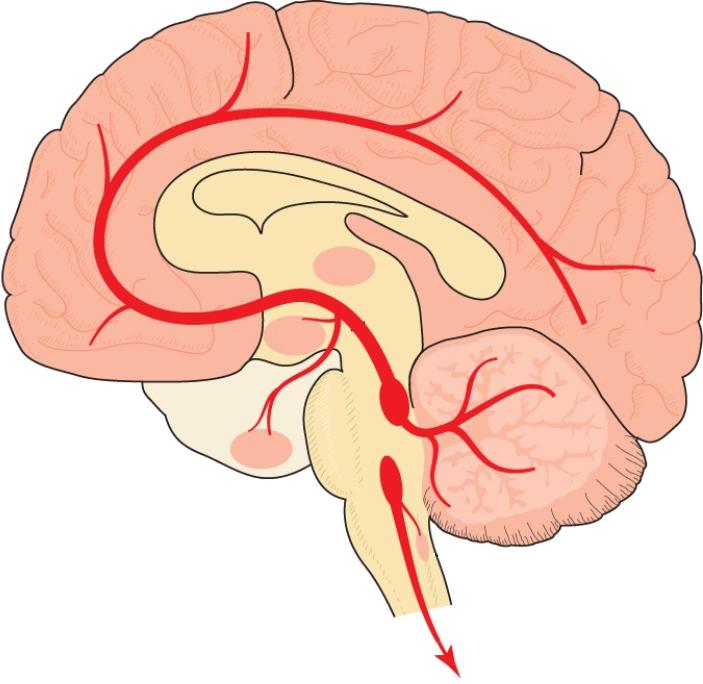 ГП – голубое пятно

РФ – ретикулярная       формация
ГП
РФ
Серотонинергическая система
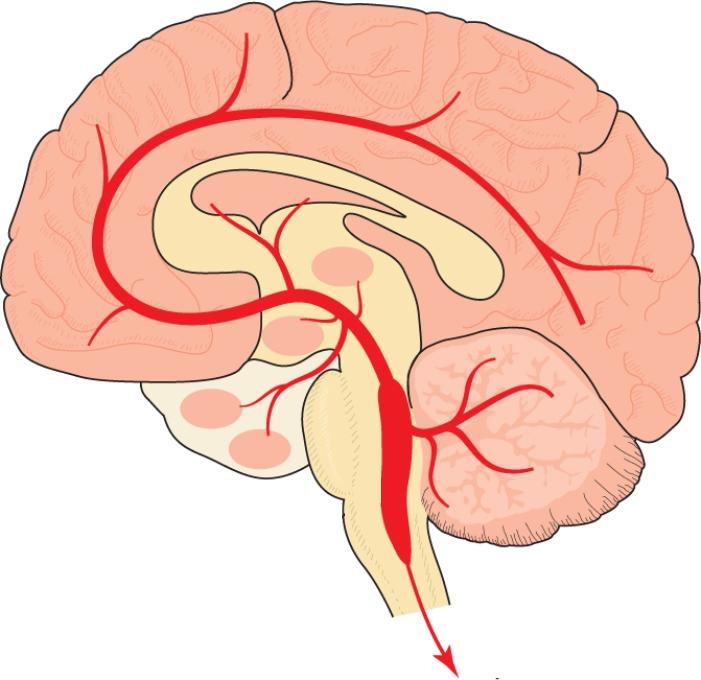 П – перегородка
ГП – гиппокамп
АМ - амигдала
П
Г
ГП
АМ
Дофаминергическая система
Нигростриатный путь
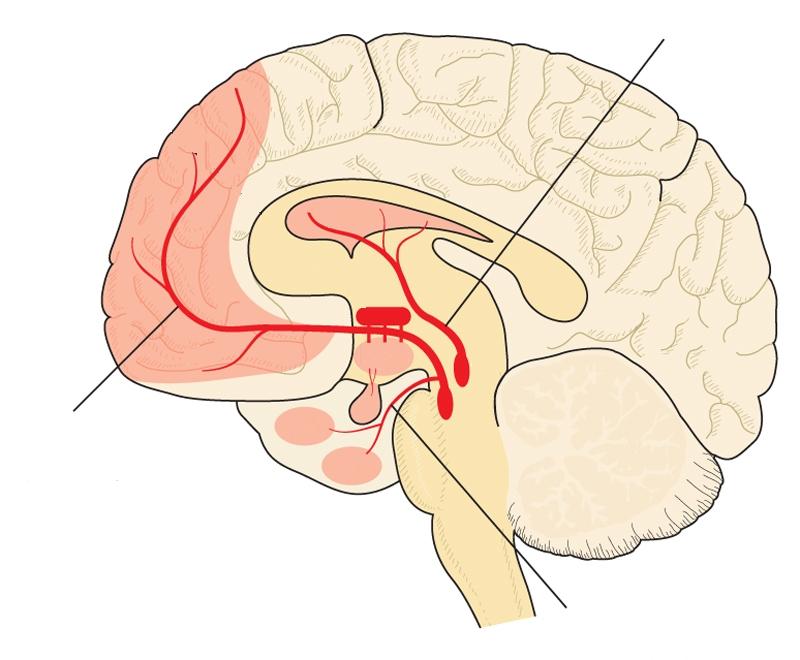 ПТ – полосатое тело
ЧС – черная субстанция
Гип – гиппокамп
Ам - амгдала
ПТ
ЧС
ГП
Мезокортикальный путь
Ам
Мезолимбический путь
Происхождение психической депрессии
Системные механизмы:
на системном уровне психическая депрессия определяется:
нейрофизиологическими
хронобиологическими 
гормональными нарушениями
Нейрофизиологические нарушения
Обусловлены дезорганизацией моноаминергического контроля за деятельностью коры полушарий, лимбических структур, базальных ганглиев (стриатума) с эмоциональными и двигательными расстройствами
Хронобиологические нарушения
Зависят от ослабления моноаминергического контроля за функцией супрахиазматических ядер гипоталамуса и эпифиза с формированием дизритмии в виде рассогласования биоритмов
Гормональные нарушения
Связаны с ухудшением гипоталамической регуляции функции надпочечников, половых и щитовидной желёз, с развитием эндокринных расстройств
Клеточное действие антидепрессантов
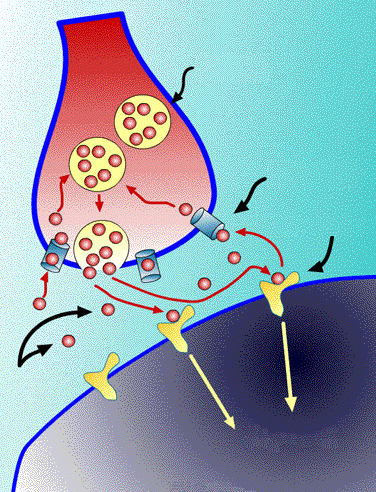 Везикула
Обратный захват
Рецептор
Медиатор
Сигнал
Нормализация моноаминергической передачи и 
устранение межмедиаторного дисбаланса
Клеточное действие антидепрессантов
в виде  усиления ослабленного синаптического проведения за счёт повышенного накопления моноаминов в синаптической щели из-за подавления их ферментативной инактивации (ингибирование МАО) или ограничения обратного захвата медиатора пресинапсом
в форме ослабления  чрезмерно усиленного синаптического проведения путёми понижения функции постсинаптических рецепторов при их  исходной гиперактивности
Системный механизм антидепрессивного эффекта
Улучшение настроения (тимолептический эффект) за счёт:
устранения дезинтеграции в деятельности мозговых структур
ликвидации хронобиологического дефекта с ресинхронизацией биоритмов
восстановления гормонального статуса с ограничением гиперкортицизма и других эндокринных нарушений
Классификация антидепрессантов по механизму действия
Ингибиторы МАО
Неизбирательного и необратимого угнетающего действия на МАО
Ниаламид
Избирательного и обратимого угнетающего влияния на МАО
Пиразидол
Моклобемид.
Классификация антидепрессантов по механизму действия
Блокаторы нейронального захвата
Неизбирательные блокаторы любых моноаминов
Имипрамин, амитриптилин, кломипрамин
Избирательные ингибиторы обратного захвата отдельных моноаминов
Норадреналина – дезипрамин
Серотонина – флуоксетин, флувоксамин
Дофамина - бупропион
Клиническая классификация антидепрессантов  (по Кильхольцу)
Возбуждающего действия  - ингибиторы МАО  
моклобемид, ниаламид
Угнетающего действия (нейролептики с тимолептическим действием, анксиолитики бензодиазепинового ряда) 
левомепромазин, хлордиазепоксид и др.
Стимулирующе-угнетающего действия – трициклические  АД
мапротилин, кломипрамин и др.
Спектр психотропной активности антидепрессантов по Кильхольцу
Основные свойства антидепрессантов
Тимолептическое
Противотревожное
Гипно-седативное
Психостимулирующее
Анальгетическое
Вегетотропное
Показания для применения
Депрессивные и субдепрессивные расстройства
Тревожные состояния
Хронические боли (головные, миалгии, кардиалгии и др.)
Хронические заболевания внутренних органов (ССС, ЖКТ и др.)
Эндокринные расстройства
БЛАГОДАРЮ 
ЗА 
ВНИМАНИЕ